Title holder in this location
Disclosure Slide
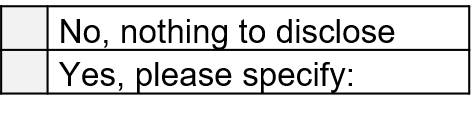 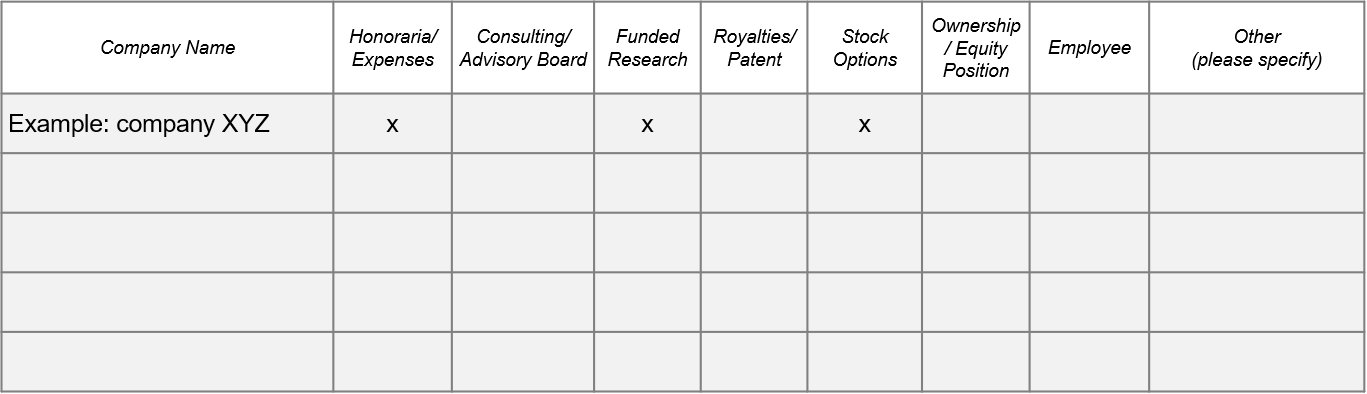 Presentation Slide - Template